JPSS/GOES-R Proving Ground/ Risk Reduction Summit
February 24, 2020
Satellite and Information Service
Stephen Volz, Ph.D., Assistant Administrator for Satellites and Information Services, National Oceanic and Atmospheric Administration
December 18, 2019
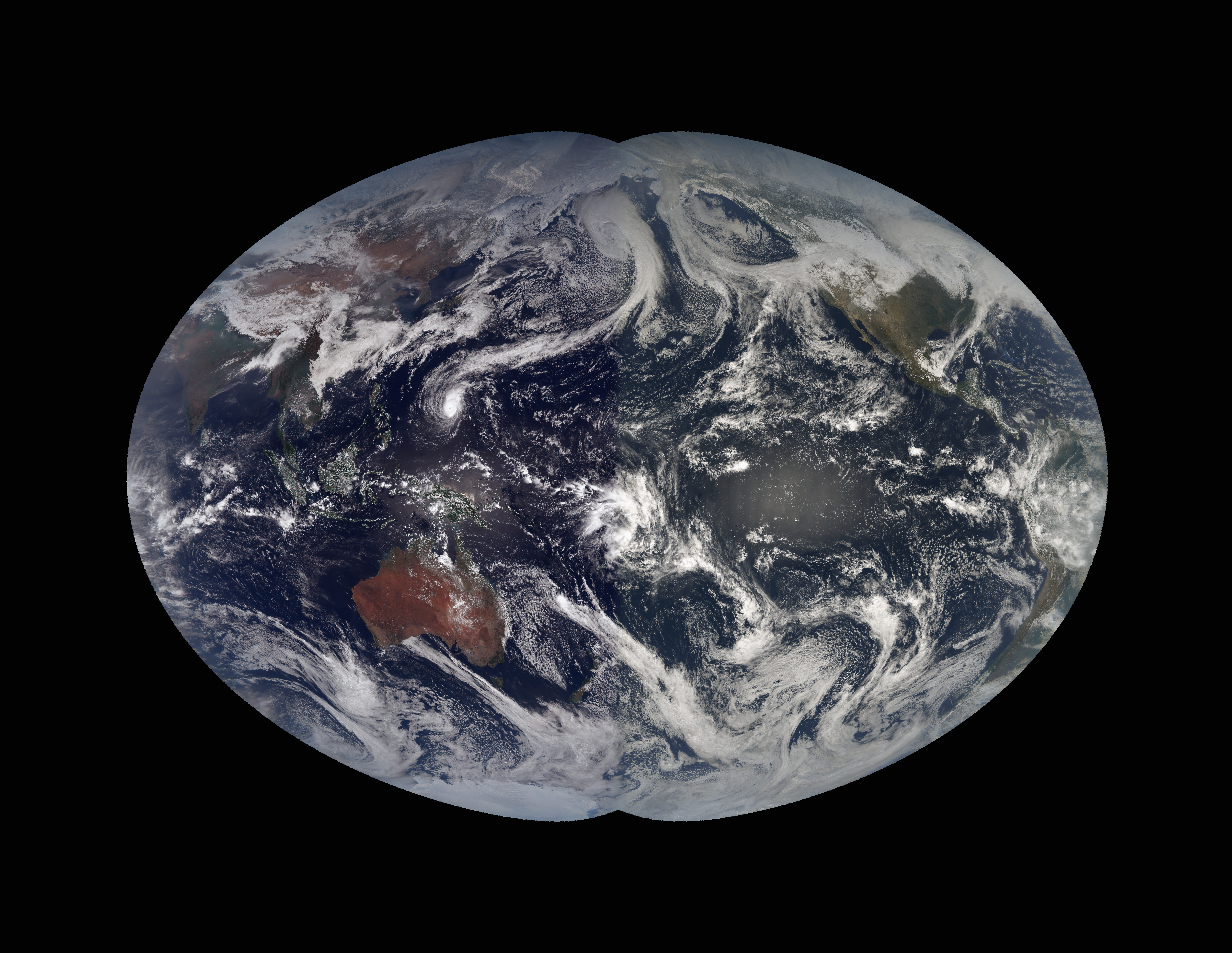 Our Aspiration

Provide a truly integrated digital understanding of our Earth environment that can evolve quickly to meet changing user expectations by leveraging our own capabilities and partnerships
Discover value through listening
User
Developer
Conversation
THANK YOU
Satellite and Information Service
Stephen Volz, Ph.D., Assistant Administrator for Satellites and Information Services, National Oceanic and Atmospheric Administration
December 18, 2019
[Speaker Notes: Next up is…]